Külföldi szentjeink
Szent Ilona
Szent Ilona élete
Flavia (Fulvia) Iulia Helena, más néven Szent Ilona, Szent Heléna Drepanumban született 248-ban . Constantius Chlorus  első felesége, Nagy Konstantin császár édesanyja.
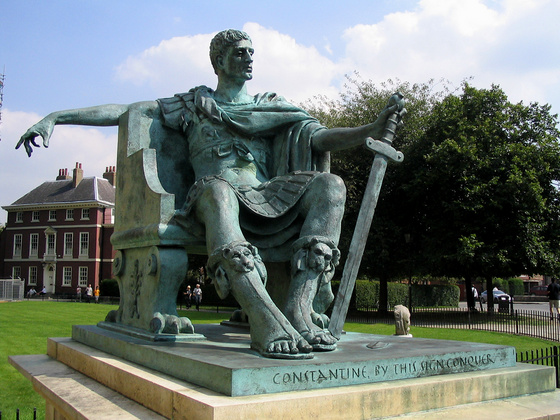 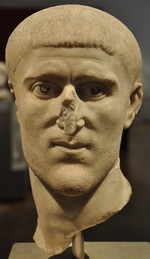 Miután Constantinus kivégeztette fiát, 326-ban a Szentföldre zarándokolt, bejárta a kereszténység szent helyeit, templomokat építtetett Betlehemben, az Olajfák hegyén.
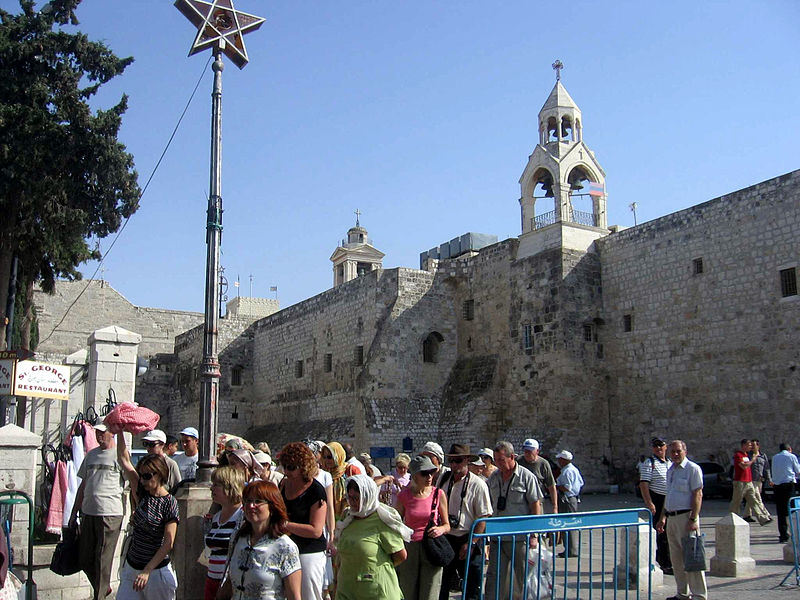 A hagyomány neki tulajdonítja Jézus keresztjének megtalálását, ezért lett a régészek védőszentje. A bányászok védőszentjének is tartják.
A legenda szerint Jézus keresztjének megtalált darabjait egy gyógyíthatatlan nőhöz vitte, aki meggyógyult tőle.
Neki köszönhetőek a napkeleti bölcsek maradványainak megtalálása is.
Szentként tisztelik, ünnepe a katolikus egyházban augusztus 18-án van.
Az etiópok, az anglikán és az ortodox egyház is szentként néz rá.
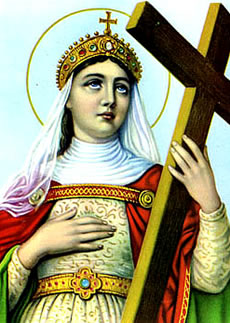 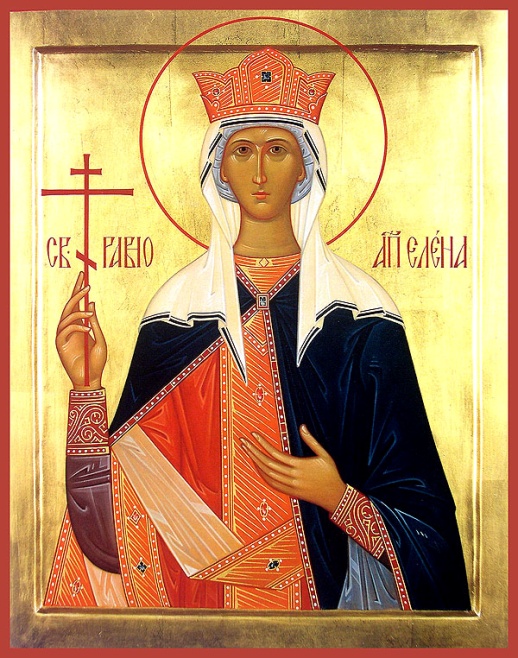 Érmékre is nyomták az arcképét
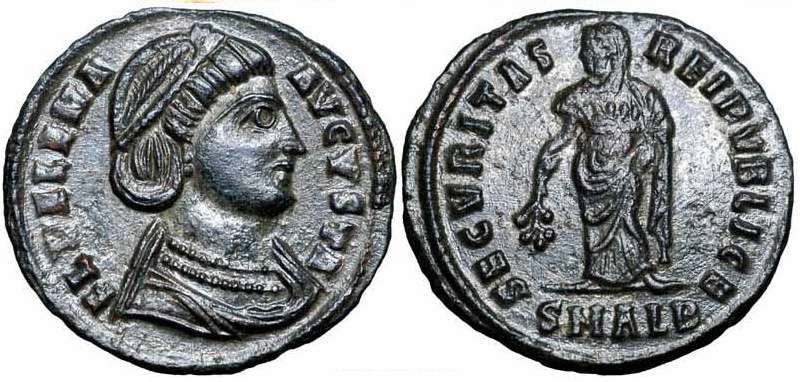 Források
www.google.hu
www.wikipédia.hu